Figure 1  Proportion of overall mortality caused by ALRI assuming that 19% was attributed to ALRI by post-mortem ...
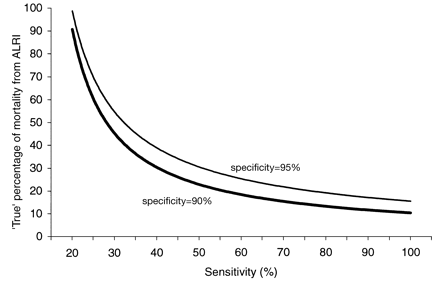 Int J Epidemiol, Volume 32, Issue 3, June 2003, Pages 430–436, https://doi.org/10.1093/ije/dyg082
The content of this slide may be subject to copyright: please see the slide notes for details.
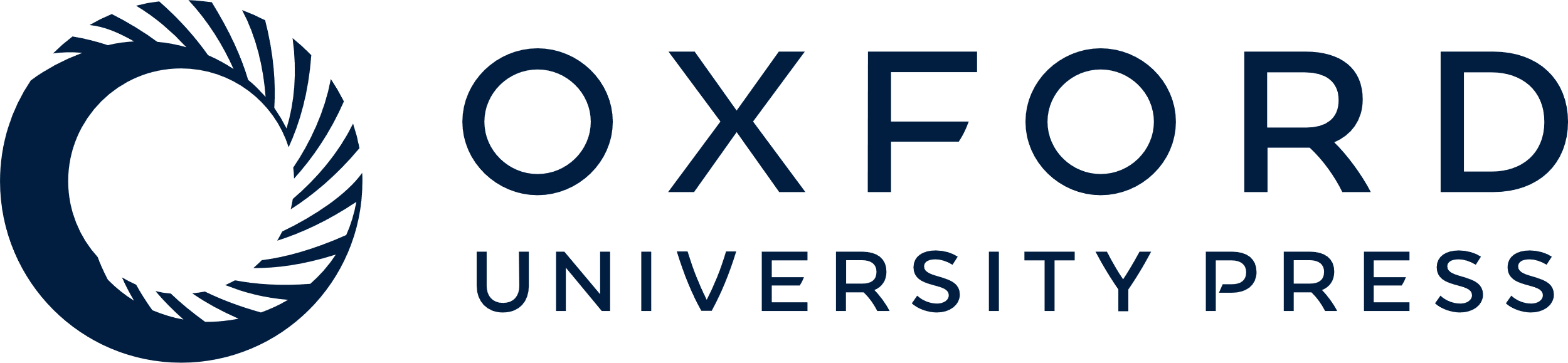 [Speaker Notes: Figure 1  Proportion of overall mortality caused by ALRI assuming that 19% was attributed to ALRI by post-mortem questionnaire. The curves are shown for different levels of sensitivity and specificity of post-mortem questionnaires.


Unless provided in the caption above, the following copyright applies to the content of this slide: © International Epidemiological Association 2003]